Управление Федеральной антимонопольной службы по Республике Башкортостан





март 2018 года
Башкортостанское УФАС России
2
Башкортостанское УФАС России
При осуществлении контроля экономической концентрации на товарных и финансовых рынках в 2017 году рассмотрено 5 ходатайств (в 2018 году – 1) 

Рассмотрено  в 2017 году 675 обращений граждан (в 2018 году – 126) 

Управление  в 2017 году участвовало в более чем 1200 заседаниях судов различных инстанций (в 2018 году – 168)
3
Башкортостанское УФАС России
В 2017 году проведен анализ состояния конкурентной среды на 7 товарных рынках: 
розничный рынок электрической энергии (мощности)
рынок услуг по сбору и транспортированию твердых бытовых    отходов
рынок теплоснабжения
розничный рынок нефтепродуктов
рынок нерудных материалов
рынок управления многоквартирными домами
рынок предоставления услуг поставки технической воды на     территории Благовещенского района и г. Благовещенск
	
В 2018 году – проведен анализ состояния конкурентной среды на рынке услуг по сбору и транспортировке твердых коммунальных отходов
4
Контроль за соблюдением антимонопольного законодательства
В 2017 году выдано 6 предостережений (в 2018 году  - 4) 

В 2017 году выдано 312 предупреждений (в 2018 году – 20 предупреждений), в том числе:
по фактам злоупотребления доминирующим положением (ст. 10 ФЗ "О защите конкуренции") – 87 предупреждений (в 2018 году – 10)
по фактам недобросовестной конкуренции (ст.ст. 14.1-14.8 ФЗ "О защите конкуренции") – 38 предупреждений (в 2018 году – 7)
по фактам ограничивающих конкуренцию актов и действий (бездействие) органов государственной власти и местного самоуправления (ст.15 ФЗ "О защите конкуренции") – 187 предупреждений (в 2018 году – 3)

В 2017 году возбуждено и рассмотрено 96 дел по признакам нарушения антимонопольного законодательства (в 2018 году – 8 дел)

Большинство дел возбуждено в результате рассмотрения поступивших заявлений – 70,8% возбужденных дел
5
Злоупотребление доминирующим положением
Злоупотребление доминирующим положением остается одним из распространенных нарушений антимонопольного законодательства – за 2017 год выдано 87 предупреждений, возбуждено и рассмотрено 9 дел по фактам злоупотребления доминирующим положением (в 2018 году – 10 предупреждений и 3 дела)
Среди выявленных фактов злоупотребления доминирующим положением наиболее характерные нарушения: 
навязывание невыгодных условий договора (56,2% выявленных нарушений статьи 10 Федерального закона "О защите конкуренции")
Неправомерное применение расчетного уровня напряжения по договору электроснабжения, заключенному с гарантирующим поставщиком.
необоснованный отказ от заключения договора (34,5% выявленных нарушений статьи 10 Федерального закона "О защите конкуренции")
6
Злоупотребление доминирующим положением
Доля нарушений по фактам злоупотребления доминирующим положением
7
Запрет на ограничение конкуренции органами власти
В соответствии с антимонопольным законодательством запрещаются ограничивающие конкуренцию акты и действия (бездействие) федеральных органов исполнительной власти, органов государственной власти субъектов Российской Федерации, органов местного самоуправления
Результаты работы свидетельствуют о том, что нарушение антимонопольного законодательства – статьи 15 ФЗ "О защите конкуренции", со стороны органов исполнительной власти и местного самоуправления остается распространенным видом нарушения:
В 2017 году выдано 187 предупреждений (в 2018 году – 3)
В 2017 году возбуждено и рассмотрено 7 дел,  устранено 29 нарушений в результате проверок
8
Запрет на ограничение конкуренции органами власти
Наибольшее количество выявленных нарушений статьи 15 Федерального закона "О защите конкуренции" было совершено в форме необоснованного препятствования осуществлению деятельности хозяйствующих субъектов (66,4% выявленных нарушений по статье 15) и незаконного предоставления государственной или муниципальной преференции (32,3% выявленных нарушений по статье 15)
9
Запрет на ограничение конкуренции органами власти
В 2017 году наибольшее количество нарушений антимонопольного законодательства органами власти, органами местного самоуправления зафиксировано на следующих товарных рынках: 
предоставление ритуальных услуг (передача полномочий органа местного самоуправления по выделению земельных участков под захоронение);
предоставления земельных участков (предоставление земельного участка путем незаконного изменения вида разрешенного использования);
рынок рекламных услуг (предоставление рекламных мест без осуществления конкурсных процедур, бездействие в расторжении заключенных договоров о размещении и эксплуатации рекламной конструкции);
содержание, благоустройство, ремонт дорог, территории муниципальных районов (понуждение
землепользователей, арендаторов зданий (участков) заключения договоров с муниципальными бюджетными учреждениями, муниципальными унитарными предприятиями по благоустройству районов);
рынок дезинфицирующих средств (предоставление непредусмотренных Федеральным законодательством преимуществ конкретным хозяйствующим субъектам, разработка аукционной документации под конкретного субъекта);
рынок оказания услуг в организации детского дошкольного и школьного питания (установление к специализированной организации осуществляющей услуги питания в образовательных учреждениях Республики Башкортостан требований ограничивающих конкуренцию);
рынок сельскохозяйственных и лесных товаров;
рынок пассажирских перевозок;
рынок поставки лекарственных препаратов для обеспечения отдельных групп населения и граждан по категориям заболеваний, имеющих право на меры социальной поддержки;
рынок отвода поверхностных вод.
10
Ограничивающие конкуренцию соглашения или согласованные действия
Выявление и пресечение ограничивающих конкуренцию соглашений или согласованных действий государственных органов и хозяйствующих субъектов – одно из приоритетных направлений деятельности антимонопольного органа
В 2017 году возбуждено и рассмотрено 12 дел по выявленным фактам запрещенных соглашений или согласованных действий хозяйствующих субъектов (ст.11 ФЗ "О защите конкуренции")
Виды нарушений по выявленным фактам запрещенных соглашений или согласованных действий хозяйствующих субъектов:
повышение, снижение или поддержание цен на торгах- 60%
создание препятствий доступу на рынок, выходу с рынка- 30%
координация экономической деятельности хозяйствующих субъектов -10%
В 2018 году – 1 дело, вид нарушений по выявленным фактам запрещенных соглашений или согласованных действий хозяйствующих субъектов - повышение, снижение или поддержание цен на торгах
11
Антиконкурентные соглашения с участием органов власти
В 2017 году возбуждено и рассмотрено 16 дел по выявленным фактам согласованных действий государственных органов по фактам ограничения доступа на рынок, выхода с рынка

Предоставление земельных участков под жилищное строительство без проведения  конкурсных процедур.
12
Антимонопольные требования к торгам
В рамках осуществления полномочий по контролю за соблюдением антимонопольных требований к торгам  (ст. 17 ФЗ "О защите конкуренции") в 2017 году возбуждено и рассмотрено 41 дело (в 2018 году – 3)
     Виды нарушений
необоснованное ограничение доступа к участию в торгах, запросе котировок (75% выявленных нарушений по фактам несоблюдения антимонопольных требований к торгам). Установление требований к участникам, не предусмотренные законодательством
создание преимущественных условий участия в торгах, запросе котировок (15%). Предоставление информации
Нарушение порядка определения победителя торгов, запроса котировок    (10%). Администрацией не в полном объеме были проверены документы у участника торгов на соответствие закона. При проведении администрацией конкурса на право осуществления пассажирских перевозок победителем признан ИП, который имел задолженность по нагом и сборам, не имел достаточного количества транспортных средств, что нарушает нормы закона.
13
Особенности порядка заключения договоров в отношении государственного и муниципального имущества
Статьей 17.1 Федерального закона "О защите конкуренции" установлены особенности порядка заключения договоров в отношении государственного и муниципального имущества - заключение договоров только по результатам проведения конкурсов или аукционов на право заключения таких договоров
В 2017 году по статье 17.1. Федерального закона "О защите конкуренции" возбуждено и рассмотрено 8 дел
14
Запрет на недобросовестную конкуренцию
Результаты работы по предупреждению и пресечению недобросовестной конкуренции показывают, что в структуре рассматриваемых нарушений антимонопольного законодательства не произошло существенных изменений. Основные формы недобросовестной конкуренции – недобросовестная конкуренция путем введения в заблуждение (в т.ч. при формирования заявок при участии в закупках) и недобросовестная конкуренция, связанная с созданием смешения (в т.ч. с товарными знаками и символикой FIFA WORLD CUP 2018)

В 2017 году выдано 38 предупреждения, возбуждено и рассмотрено 3 дела по фактам недобросовестной конкуренции (в 2018 год – 7 предупреждений и 1 дело)
15
Рассмотрения жалоб на нарушения процедуры торгов
Статья 18.1 Федерального закона "О защите конкуренции", введенная в антимонопольное законодательство «третьим антимонопольным пакетом», устанавливает административную процедуру рассмотрения жалоб на действия (бездействие) организатора торгов, оператора электронной площадки, конкурсной или аукционной комиссии при организации и проведении торгов, заключении договоров по результатам торгов или в случае, если торги, проведение которых является обязательным в соответствии с законодательством Российской Федерации.
В 2017 году рассмотрено 21 заявление заказчиков о включении в реестр недобросовестных поставщиков в соответствии с Федеральным законом № 223- ФЗ «О закупках товаров, работ, услуг отдельными видами юридических лиц». Принято 3 решения о включении организаций в реестр недобросовестных поставщиков (в 2018 году рассмотрено 6 заявлений, принято 1 решение о включении организаций в реестр недобросовестных поставщиков).
16
Рассмотрения жалоб на нарушения процедуры торгов
Статья 18.1 Федерального закона "О защите конкуренции", введенная в антимонопольное законодательство «третьим антимонопольным пакетом», устанавливает административную процедуру рассмотрения жалоб на действия (бездействие) организатора торгов, оператора электронной площадки, конкурсной или аукционной комиссии при организации и проведении торгов, заключении договоров по результатам торгов или в случае, если торги, проведение которых является обязательным в соответствии с законодательством Российской Федерации.
В 2017 году рассмотрено 264 жалобы в соответствии со статьей 18.1 Закона о защите конкуренции, признаны обоснованными 109 жалоб, выдано 77 предписаний, исполнено 74 предписания,  3 – в стадии исполнения. 
В 2018 году рассмотрено 58 жалоб в соответствии со статьей 18.1 Закона о защите конкуренции, признаны обоснованными 20 жалоб, выдано 13 предписаний, исполнено 3 предписания,  10 – в стадии исполнения. 

Большинство жалоб (в 2017 и 2018 годах) касались нарушений процедуры Федерального Закона «О закупках товаров, работ, услуг отдельными видами юридических лиц». В качестве основного довода жалоб являлся: необоснованный отказ в допуске к участию в закупочной процедуре.
17
Рассмотрения жалоб на нарушения процедуры торгов
Кроме этого, обжаловались торги по аренде и продаже земельных участков, находящихся в государственной или муниципальной собственности. Рассматривались жалобы по обжалованию аукционов и предварительных отборов, проводимых в рамках постановления Правительства Российской Федерации от 01.07.2016 № 615 "О порядке привлечения подрядных организаций для оказания услуг и (или) выполнения работ по капитальному ремонту общего имущества в многоквартирном доме и порядке осуществления закупок товаров, работ, услуг в целях выполнения функций специализированной некоммерческой организации, осуществляющей деятельность, направленную на обеспечение проведения капитального ремонта общего имущества в многоквартирных домах". Обжаловались торги в рамках соблюдения требований Федерального закона «О несостоятельности (банкротстве)», торги по реализации имущества должников в порядке, установленном Федеральным законом от 02.10.2007 № 229-ФЗ «Об исполнительном производстве», Федеральным законом от 16.07.1998 № 102-ФЗ "Об ипотеке (залоге недвижимости)".
18
Нарушения законодательства о рекламе
При осуществлении государственного контроля за соблюдением законодательства о рекламе в 2017 году возбуждено и рассмотрено 85 дел по признакам нарушения законодательства о рекламе, выдано 117 предписаний (в 2018 году – 5 дел и выдано 4 предписания).
Деятельность антимонопольного органа направлена на защиту от недобросовестной конкуренции в области рекламы, предотвращение и пресечение ненадлежащей рекламы, способной ввести потребителей рекламы в заблуждение
Дела возбуждались по фактам распространения ненадлежащей рекламы медицинских услуг; ненадлежащей рекламы, в которой отсутствует часть существенной информации, что вводит потребителей рекламы в заблуждение; несоблюдения общих требований к рекламе и общих требований при рекламе финансовых услуг.
19
Нарушения законодательства о рекламе
С 2007 года действует Экспертный Совет по применению законодательства о рекламе при Башкортостанском УФАС России. Состав Экспертного Совета сформирован из представителей государственных органов, научных и учебных организаций, конфессий, специалистов в отдельных областях знаний. 
В 2017 году состоялось 4 заседания Экспертного совета (22 марта,14 июня, 6 сентября и 7 ноября 2017 года). За истекший период 2018 года – 1 заседание.
На заседаниях Совета обсуждены, в частности, вопросы использования непристойных и оскорбительных образов в рекламе различных товаров; рассмотрение рекламы различных товаров на предмет введения потребителей в заблуждение относительно объекта рекламирования
20
Нарушения законодательства в сфере закупок
Башкортостанским УФАС России в 2017 году в соответствии с возложенными полномочиями по осуществлению контроля в сфере закупок товаров, работ, услуг для обеспечения государственных и муниципальных нужд:
рассмотрено 1099 жалоб на действия (бездействия) заказчика, уполномоченного органа, уполномоченного учреждения, аукционной, конкурсной, котировочной  комиссии (в 2018 году – 165); 
проведена 201 проверка (в 2018 году – 43); 
рассмотрен 31 материал на согласование осуществления закупки у единственного поставщика (подрядчика, исполнителя) (в 2018 году–7); 
рассмотрено 220 обращений о включении в реестр недобросовестных поставщиков (подрядчиков, исполнителей) (в 2018 году – 42), в реестр недобросовестных поставщиков (подрядчиков, исполнителей) включено 79 хозяйствующих субъектов (в 2018 году – 14).
21
Нарушения законодательства в сфере закупок
При Башкортостанском УФАС России с 2014 года действует Экспертный Совет по применению законодательства в сфере закупок, в 2017 году проведено 2 заседания совета (6 апреля и 29 июня 2017 года)
На заседаниях совета 6 апреля 2017 года совместно с представителями государственных заказчиков, органов прокуратуры, бизнес–сообществ, участников рынка, общественных организаций, слушателей школы конкурентного права  в присутствии средств массовой информации обсудили проблемы, препятствующие развитию конкуренции в сфере закупок, актуальные вопросы и сложившуюся правоприменительную практику.
29 июня 2017 года члены и участники совета совместно со страховыми организациями, представителями государственных заказчиков, органов прокуратуры, участников рынка, общественных организаций, слушателей школы конкурентного права  в присутствии средств массовой информации обсудили проблемы, возникающие при осуществлении закупок в рамках Закона о контрактной системе на оказании услуг ОСАГО.
22
Нарушения законодательства в сфере закупок
В 2017 году в адрес Башкортостанского УФАС России по контролю в сфере закупок поступило 1099 жалоб на действия (бездействия) заказчиков, уполномоченных органов, учреждений, аукционных, конкурсных, котировочных комиссий (в 2018 году – 165), 
	Структурный состав поданных в 2017 году жалоб распределился следующим образом: закупки для федеральных нужд – 226 жалоб или 21% от общего количества, закупки для нужд субъекта Российской Федерации – 586 или 53%, закупки для муниципальных нужд – 287 или 26%.
              Структурный состав поданных в 2018 году жалоб распределился следующим образом: закупки для федеральных нужд – 22 жалобы или 13% от общего количества, закупки для нужд субъекта Российской Федерации – 96 или 58%, закупки для муниципальных нужд – 47 или 29%.
23
Нарушения законодательства в сфере закупок
24
Нарушения законодательства в сфере закупок
Более 76% из рассмотренных жалоб признаны обоснованными или частично обоснованными, либо при проведении внеплановых проверок в данных закупках выявлены нарушения.
Наиболее часто встречающимися нарушениями при рассмотрении жалоб является установление требований к несуществующему материалу, использования нестандартных показателей при описании закупки, неправомерное отклонение заявок, признание заявок несоответствующими (либо соответствующими) в нарушение норм 44-ФЗ, а также разработка документации о закупке с нарушением 44-ФЗ.
25
Нарушения законодательства в сфере закупок
В 2017 году Башкортостанским УФАС России рассмотрено 220 обращений Заказчиков о включении информации в Реестр недобросовестных поставщиков (подрядчиков, исполнителей) (в 2018 году – 42). 
50% обращений о включении хозяйствующих субъектов в реестр недобросовестных поставщиков связаны с односторонним  расторжением контракта в связи с нарушением условий контракта
Около 48% обращений связаны с уклонением победителя от заключения контракта, 2% - по решению суда.
26
Нарушения законодательства в сфере закупок
В 2017 году Башкортостанское УФАС России подало 3 инициативных иска о признании заключенных контрактов недействительными. Иски подаются в случаях, когда Заказчики не выполняют предписание антимонопольного органа и в нарушение закона заключают контракт  
Башкортостанское УФАС России систематически направляет в органы Прокуратуры материалы с признаками коррупционной составляющей, выявленными в ходе рассмотрения жалоб, проведения проверок.
27
Развитие конкуренции в сфере розничной торговли
В 2017 году возбуждено и рассмотрено 1 дело по признакам нарушения Федерального закона «Об основах государственного регулирования торговой деятельности в Российской  Федерации»
      	 	В 2017 году Управлением на основании поручения Правительства Российской Федерации были проведены 64 внеплановые проверки в отношении хозяйствующих субъектов, осуществляющих деятельность посредством организации торговой сети. 
		Возбуждено и рассмотрено 74 дела об административных правонарушениях по статье 14.42. КоАП РФ. 
		В рамках изучения рынка розничной торговли продовольственными товарами в Республике Башкортостан за 2016 год установлено, что в административных границах Альшеевского, Архангельского, Благоварского, Буздякского, Зилаирского, Калтасинского районов и ЗАТО Межгорье доля АО «Тандер» (торговой сеть «Магнит») превышает предельно допустимую Законом о торговле  - 25%.
		Согласно действующему законодательству в границах данных административно-территориальных образований на ритейла распространяется  запрет на приобретение или аренду дополнительных торговых площадей.
		Соответствующие письма были направлены в торговую сеть «Магнит» и Администрации муниципальных образований.
28
Развитие конкуренции в сфере розничной торговли
Экспертный совет по развитию конкуренции в сфере розничной торговли при Башкортостанском УФАС России действует с 2010 года. За истекший период 2017 года состоялось 2 заседания совета (31 марта, 20 июня и 12 декабря 2017 года),
31 марта 2017 года на заседании Экспертного Совета обсуждались принятые в Закон о торговле изменения, промежуточные итоги проверок, проводимых Башкортостанским УФАС России, тенденции на рынке; проблемы, с которыми приходится сталкиваться производителям при вхождении в торговые сети, о положениях федерального законодательства, которые влияют как на общее состояние потребительского рынка, так и на каждого игрока в отдельности; необходимости установления эффективного диалога между торговыми сетями и поставщиками; поддержке республиканских производителей.
20 июня 2017 года на заседании Экспертного Совета обсуждалась тема: "Практика применения Федерального закона от 03.07.2016 № 273-ФЗ "О внесении изменений в Федеральный закон "Об основах государственного регулирования торговой деятельности в Российской Федерации". Затронуты проблемные вопросы в хлебобулочной отрасли, качества присутствующей на полках магазинов молочной продукции, развития собственных торговых точек производителей, проблемы перехода на электронный документооборот, а также возможности ограничения развития ритейла не по товарообороту продовольственных товаров, а по торговым площадям.
29
Развитие конкуренции в сфере розничной торговли
Экспертный совет по развитию конкуренции в сфере розничной торговли при Башкортостанском УФАС России действует с 2010 года. За истекший период 2017 года состоялось 2 заседания совета (31 марта, 20 июня и 12 декабря 2017 года),
12 декабря 2017 года на заседании обсуждалась тема: "Развитие конкуренции в сфере розничной торговли продовольственными товарами в Республике Башкортостан". Главной темой обсуждения был вопрос о долях торговых сетей по реализации продовольственных товаров на территории Республики Башкортостан.
В ходе заседания были затронуты проблемные вопросы малого и среднего бизнеса при растущей конкуренции на рынке, о внесении изменений в Закон о торговле № 381–ФЗ в части уменьшения допустимой доли торговых сетей в регионе, проблемы качества товаров и ценообразования на товары. 
Также был поставлен вопрос об изменении процедуры приобретения лицензии на продажу алкогольной продукции, а именно:  осуществлять сбор исходя из одного торгового объекта (магазина). Отмечена проблема влияния на торговые сети, вытеснения малого и среднего бизнеса торговыми сетями в муниципальных районах республики.
30
Дела об административных правонарушениях
В 2017 году возбуждено и рассмотрено 1036 дел об административных правонарушениях (в 2018 году – 61) , в том числе: 
ст.ст. 7.29-7.32 КоАП РФ за нарушение законодательства в сфере закупок – 588 дел (в 2018 году – 47); 
ст.ст. 14.3, 14.38 КоАП РФ за нарушение законодательства о рекламе – 116 дела (в 2018 году – 5); 
ст. 14.31 КоАП РФ за злоупотребление доминирующим положением на товарных рынках – 15 дел;
ст. 14.32 КоАП РФ за заключение ограничивающих конкуренцию соглашений – 88 дел (в 2018 году – 1); 
ст. 14.33 КоАП РФ за недобросовестную конкуренцию – 3 дела; 
ст. 14.9 КоАП РФ за ограничение конкуренции органами власти, органами местного самоуправления – 18 дел (в 2018 году – 4); 
ст. 9.16 КоАП РФ за нарушение законодательства об энергосбережении и о повышении энергетической эффективности – 2 дела;  
ст. 9.21 КоАП РФ за нарушение правил технологического присоединения к электрическим сетям, правил подключения к системам теплоснабжения либо правил подключения к системам водоснабжения и водоотведения - 6 дел; 
ст.ст. 7.32.3 - 7.32.4 КоАП РФ за нарушение порядка закупок отдельными видами юридических лиц – 93 дела (в 2018 году – 4); 
ст. 19.5 КоАП РФ за неисполнение в срок решения, предписания - 7 дел; 
ст. 19.8 КоАП РФ за непредставление ходатайств, уведомлений (заявлений), сведений (информации) в антимонопольный орган – 8 дел; 
ст.  14.42 КоАП РФ за нарушение  установленных федеральным законом требований к условиям заключения договора поставки продовольственных товаров при осуществлении торговой деятельности – 74 дела; 
ст. 20.25 КоАП РФ за неуплату штрафа в установленные сроки – 18 дел
Общая сумма уплаченного штрафа – более  20,4 млн. рублей (в 2018 году – 1,2 млн. рублей).
31
Экспертный Совет по естественным монополиям
При Башкортостанском УФАС России с 2008 года действует Экспертный Совет по естественным монополиям. Основной целью Совета является обеспечение эффективного взаимодействия антимонопольного органа с иными федеральными органами исполнительной власти, республиканскими органами исполнительной власти и хозяйствующими субъектами по вопросам равного доступа к товарам и услугам, производимым субъектами естественных монополий.
В 2017 году состоялось 3 заседания Совета (14 марта, 22 июня и 10 августа 2017 года), 
          На заседаниях Экспертного Совета обсуждены проблемы взимания платы за химическую очистку воды ресурсоснабжающими организациями; вопросы совершенствования Правил подключения к сетям газораспределения: договорные отношения между гарантирующим поставщиком и ТСО.
32
Адвокатирование конкуренции
Башкортостанским УФАС России проводится значительная работа по адвокатированию конкуренции: проведены пресс-конференция, "круглые столы", рабочие совещания по вопросам практики применения антимонопольного законодательства, законодательства о рекламе, законодательства о контрактной системе в сфере закупок товаров, работ, услуг для обеспечения государственных и муниципальных нужд; вышли материалы о деятельности управления в печатных СМИ и Интернет, сделаны выступления на радио и телевидении. 

Проведено в 2017 году 3 публичных мероприятия по публичному обсуждению результатов правоприменительной практики Башкортостанского УФАС России в сфере контроля антимонопольного законодательства, законодательства о рекламе и законодательства в сфере закупок.
33
Адвокатирование конкуренции
Проведены:
адвокатирование на колесах «с ветерком», в результате которого сотрудники УФАС провели выездную встречу с гражданами на главных площадях Уфы;
экскурсии, "Дни открытых дверей" для студентов различных высших учебных заведений республики и учащихся старших классов МБОУ "Лицей № 6" ГО г. Уфы; 
"классные часы по рекламе" для учащихся младших классов МБОУ "Лицей № 155" ГО г. Уфы, отряда школьного летнего лагеря, который собран из учеников разных классов - с первого по четвертый – МБОУ "Лицей № 6" ГО г. Уфы, для учеников 2 класса МБОУ СОШ №44 г. Уфы, в Центре детского чтения Национальной библиотеки им. Ахмет-Заки Валиди; 
конкурс рисунков на асфальте по теме: "Мое хобби в рекламе" для учащихся школьного летнего лагеря МБОУ Лицея № 6 ГО г.Уфы и конкурс поделок на тему "Реклама с использованием природных материалов в "Год экологии" для учащихся младших классов МБОУ "Лицей № 155" ГО г. Уфы; 
практические занятия со студентами 2 и 3 курсов Башкирского государственного университета по направлению подготовки "Реклама и связи с общественностью" в виде "Студенческого экспертного совета", с учащимися старших классов МБОУ "Лицей № 6" ГО г. Уфы в виде "Школьного экспертного совета по рекламе" и деловой игры "Модельный процесс, посвященный рассмотрению дела по нарушению законодательства о рекламе";
мастер-классы для студентов, обучающихся по направлению подготовки "Реклама и связи с общественностью".
34
Адвокатирование конкуренции
Заключено соглашение о сотрудничестве и взаимовыгодном партнерстве и совместной базовой кафедрой "Антимонопольное регулирование и развития конкуренции" между УГНТУ и Башкортостанским УФАС России.
В наши дни актуальным вопросом остается разработка антимонопольного комплаенса на предприятиях. Крупные российские компании приходят к необходимости его создания, а также необходимости наличия кадров в штате, владеющих комплексом знаний, в том числе антимонопольного законодательства. 
Школа конкурентного права, организованная в ноябре 2014 года совместно с Башкирским государственным университетом (кафедра государственного права Института права БашГУ), уже сегодня готовит таких специалистов. 
В 2016 года состоялся первый выпуск Школы конкурентного права. 
Школа востребована – в ноябре 2016 года состоялось торжественное открытие II набора Школы конкурентного права. Слушателями являются студенты разных ВУЗов и курсов, в том числе магистранты. 
В апреле и ноябре 2017 года проведены вторая и третья сессии II набора Школы конкурентного права, в апреле т.г. планируются проведение заключительной сессии и выпуск Школы конкурентного права второго набора.
35
Общественно-консультативный совет
При Управлении Федеральной антимонопольной службы по Республике Башкортостан создан Общественно-консультативный совет.
16 марта 2017 года состоялось заседание Общественно-консультативного совета при Башкортостанском УФАС России, на котором обсуждены вопросы по развитию конкуренции в сфере строительства многоквартирных жилых домов на территории Республики Башкортостан: анализ сайтов муниципальных образований, информации, размещаемой на официальном сайте Российской Федерации для размещения информации о проведении торгов (https://torgi.gov.ru) показал, что за период 2014-2016гг. органами местного самоуправления практически не проводятся аукционы по предоставлению участков под многоквартирное жилищное строительство, а запланированные аукционы, в большинстве случаях признаются несостоявшимися, в результате чего договоры аренды заключаются с единственным участником, подавшим заявку. Отмечено, что нередки случаи, когда торги аннулируются в связи с отсутствием заявок или по решению организатора аукциона в связи с тем, что границы земельного участка, выставленного на торги, подлежат уточнению, или не определены параметры разрешенного строительства на участке и т.п. В завершении Совета участники пришли к единому мнению, что добросовестная конкуренция на рынке строительства жилья позволит снизить цену квадратного метра, удовлетворит потребности государства в обеспечении населения жильем и пополнит местные бюджеты.
36
Национальный план развития конкуренции
Указом Президента Российской Федерации от 21 декабря 2017 года № 618 "Об основных направлениях государственной политики по развитию конкуренции" утвержден Национальный план развития конкуренции в Российской Федерации на 2018 – 2020 годы, который направлен на снижение доли государственного участия в конкурентных сферах экономической деятельности, в том числе ограничение создания унитарных предприятий, реформу тарифного регулирования, эффективное предупреждение и пресечение антимонопольных нарушений, приводящих к ограничению и устранению конкуренции на товарных рынках, и поддержку предпринимательской инициативы, включая развитие малого и среднего бизнеса. 

Согласно Указу Президента Российской Федерации активное содействие развитию конкуренции в Российской Федерации считается приоритетным направлением деятельности всех ветвей власти, а также органов местного самоуправления.
37
Национальный план развития конкуренции
В Указе Президента Российской Федерации определено, что целями совершенствования государственной политики по развитию конкуренции являются:

а) повышение удовлетворенности потребителей за счет расширения ассортимента товаров, работ, услуг, повышения их качества и снижения цен;

б) повышение экономической эффективности и конкурентоспособности хозяйствующих субъектов, в том числе за счет обеспечения равного доступа к товарам и услугам субъектов естественных монополий и государственным услугам, необходимым для ведения предпринимательской деятельности, стимулирования инновационной активности хозяйствующих субъектов, повышения доли наукоемких товаров и услуг в структуре производства, развития рынков высокотехнологичной продукции;

в) стабильный рост и развитие многоукладной экономики, развитие технологий, снижение издержек в масштабе национальной экономики, снижение социальной напряженности в обществе, обеспечение национальной безопасности.
38
Национальный план развития конкуренции
Мероприятия Национального плана развития конкуренции в Российской Федерации направлены на достижение следующих ключевых показателей:

а) обеспечение во всех отраслях экономики Российской Федерации, за исключением сфер деятельности субъектов естественных монополий и организаций оборонно-промышленного комплекса, присутствия не менее трех хозяйствующих субъектов, не менее чем один из которых относится к частному бизнесу;

б) снижение количества нарушений антимонопольного законодательства со стороны органов государственной власти и органов местного самоуправления к 2020 году не менее чем в 2 раза по сравнению с 2017 годом;

в) увеличение к 2020 году доли закупок, участниками которых являются только субъекты малого предпринимательства и социально ориентированные некоммерческие организации, в сфере государственного и муниципального заказа не менее чем в два раза по сравнению с 2017 годом, а также увеличение отдельными видами юридических лиц объема закупок, участниками которых являются только субъекты малого и среднего предпринимательства, до 18 процентов в 2020 году.
39
Обобщенные ответы на вопросы в анкетах 16.11.2017
Технологическое присоединение к электрическим сетям зданий и сооружений на одном земельном участке с правоустанавливающими документами на здание и сооружения разными кадастровыми номерами, что делать?
	Согласно подпункту «г» пункта 10 Правил технологического присоединения энергопринимающих устройств потребителей электрической энергии, объектов по производству электрической энергии, а также объектов электросетевого хозяйства, принадлежащих сетевым организациям и иным лицам, к электрическим сетям, утвержденных Постановлением Правительства Российской Федерации от 27 декабря 2004 года №861 (Далее - Правила), к заявке на технологическое присоединение энергопринимающих устройств направляемой заявителем в сетевую организацию прилагается, в том числе копия документа, подтверждающего право собственности или иное предусмотренное законом основание на объект капитального строительства (нежилое помещение в таком объекте капитального строительства) и (или) земельный участок, на котором расположены (будут располагаться) объекты заявителя, либо право собственности или иное предусмотренное законом основание на энергопринимающие устройства (для заявителей, планирующих осуществить технологическое присоединение энергопринимающих устройств потребителей, расположенных в нежилых помещениях многоквартирных домов или иных объектах капитального строительства, - копия документа, подтверждающего право собственности или иное предусмотренное законом основание на нежилое помещение в таком многоквартирном доме или ином объекте капитального строительства).
	Независимо от наличия или отсутствия технической возможности технологического присоединения на дату обращения заявителя сетевая организация обязана заключить договор с лицами, указанными в пунктах 12.1, 14 и 34 настоящих Правил, обратившимися в сетевую организацию с заявкой на технологическое присоединение энергопринимающих устройств, принадлежащих им на праве собственности или на ином предусмотренном законом основании (далее - заявка), а также выполнить в отношении энергопринимающих устройств таких лиц мероприятия по технологическому присоединению.
40
Обобщенные ответы на вопросы в анкетах 16.11.2017
При проведении закупок участники закупки в составе заявок представляют недостоверную информацию, что позволяет им стать победителем в определении поставщика(подрядчика, исполнителя)?
В случае установления недостоверности информации, содержащейся в документах, представленных участником электронного аукциона, аукционная комиссия обязана отстранить такого участника от участия в электронном аукционе на любом этапе его проведения.
Заказчик обязан принять решение об одностороннем отказе от исполнения контракта в случаях если в ходе исполнения контракта установлено, что поставщик (подрядчик, исполнитель) и (или) поставляемый товар не соответствуют установленным извещением об осуществлении закупки и (или) документацией о закупке требованиям к участникам закупки и (или) поставляемому товару или представил недостоверную информацию о своем соответствии и (или) соответствии поставляемого товара таким требованиям, что позволило ему стать победителем определения поставщика (подрядчика, исполнителя)
41
Обобщенные ответы на вопросы в анкетах 16.11.2017
Установить сроки рассмотрения дел в ФАС РФ
Действующим законодательством установлены сроки рассмотрения дел в антимонопольном органе:
- о нарушении антимонопольного законодательства предусмотрены - ФЗ от 26.07.2006 N 135-ФЗ "О защите конкуренции", административный регламент Федеральной антимонопольной службы по исполнению государственной функции по возбуждению и рассмотрению дел о нарушениях антимонопольного законодательства Российской Федерации, утвержденный приказом ФАС РФ от 25.05.2012 № 339;
- о нарушении законодательства о рекламе - Правила рассмотрения антимонопольным органом дел, возбужденных по признакам нарушения законодательства Российской Федерации о рекламе, утвержденные постановлением Правительства Российской Федерации от 17.08.2006 № 708; административный регламент ФАС по исполнению государственной функции по рассмотрению дел, возбужденных по признакам нарушения законодательства РФ о рекламе, утвержденный приказом ФАС России от 23.11.2012 №711/12; 
- по контрою в сфере закупок – Федеральный закон от 05.04.2013 N 44-ФЗ "О контрактной системе в сфере закупок товаров, работ, услуг для обеспечения государственных и муниципальных нужд"; административный регламент Федеральной антимонопольной службы по исполнению государственной функции по рассмотрению жалоб на действия (бездействие) заказчика, уполномоченного органа, уполномоченного учреждения, специализированной организации, комиссии по осуществлению закупок, ее членов, должностного лица контрактной службы, контрактного управляющего, оператора электронной площадки при определении поставщиков (подрядчиков, исполнителей) для обеспечения государственных и муниципальных нужд, утвержденный приказом ФАС России от 19.11.2014 № 727/14; 
- о рассмотрении жалоб на нарушение процедуры торгов и порядка заключения договоров, порядка осуществления процедур, включенных в исчерпывающие перечни процедур в сферах строительства - статья 18.1 ФЗ от 26.07.2006 N 135-ФЗ "О защите конкуренции".
42
Обобщенные ответы на вопросы в анкетах 16.11.2017
Ввести дополнения в статью 18.1 ФЗ «О защите конкуренции» определить круг лиц имеющих право (при невыполнении нарушенных прав) обращения с жалобой в антимонопольный орган.
В соответствии с частью 2  статьи 18.1 Закон «О защите конкуренции» действия (бездействие) организатора торгов, оператора электронной площадки, конкурсной или аукционной комиссии могут быть обжалованы в антимонопольный орган лицами, подавшими заявки на участие в торгах, а в случае, если такое обжалование связано с нарушением установленного нормативными правовыми актами порядка размещения информации о проведении торгов, порядка подачи заявок на участие в торгах, также иным лицом (заявителем), права или законные интересы которого могут быть ущемлены или нарушены в результате нарушения порядка организации и проведения торгов.

Ужесточить ответственность участников закупок за предоставление недостоверной информации.
Законом предусмотрено включение в  реестр недобросовестных поставщиков (подрядчиков, исполнителей) информация об участниках закупок, уклонившихся от заключения контрактов, а также о поставщиках (подрядчиках, исполнителях), с которыми контракты расторгнуты по решению суда или в случае одностороннего отказа заказчика от исполнения контракта в связи с существенным нарушением ими условий контрактов. Также предусмотрена административная ответственность по части 1, части 4 статьи 7.32 КоАП РФ.
Помимо требований Закона о контрактной системе, статья 14.8 Федерального закона №135-ФЗ «О защите конкуренции» запрещает  недобросовестную конкуренцию, а именно предоставление недостоверной информации при участии в торгах.
43
СПАСИБО ЗА ВНИМАНИЕ!
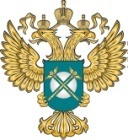 www.fas.gov.ru
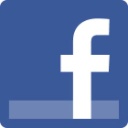 FAS-book
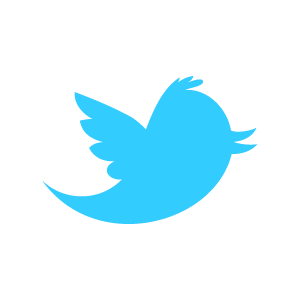 rus_fas